«Зеленогорск - музей под открытым небом» в рамках городской программы «Умный город»
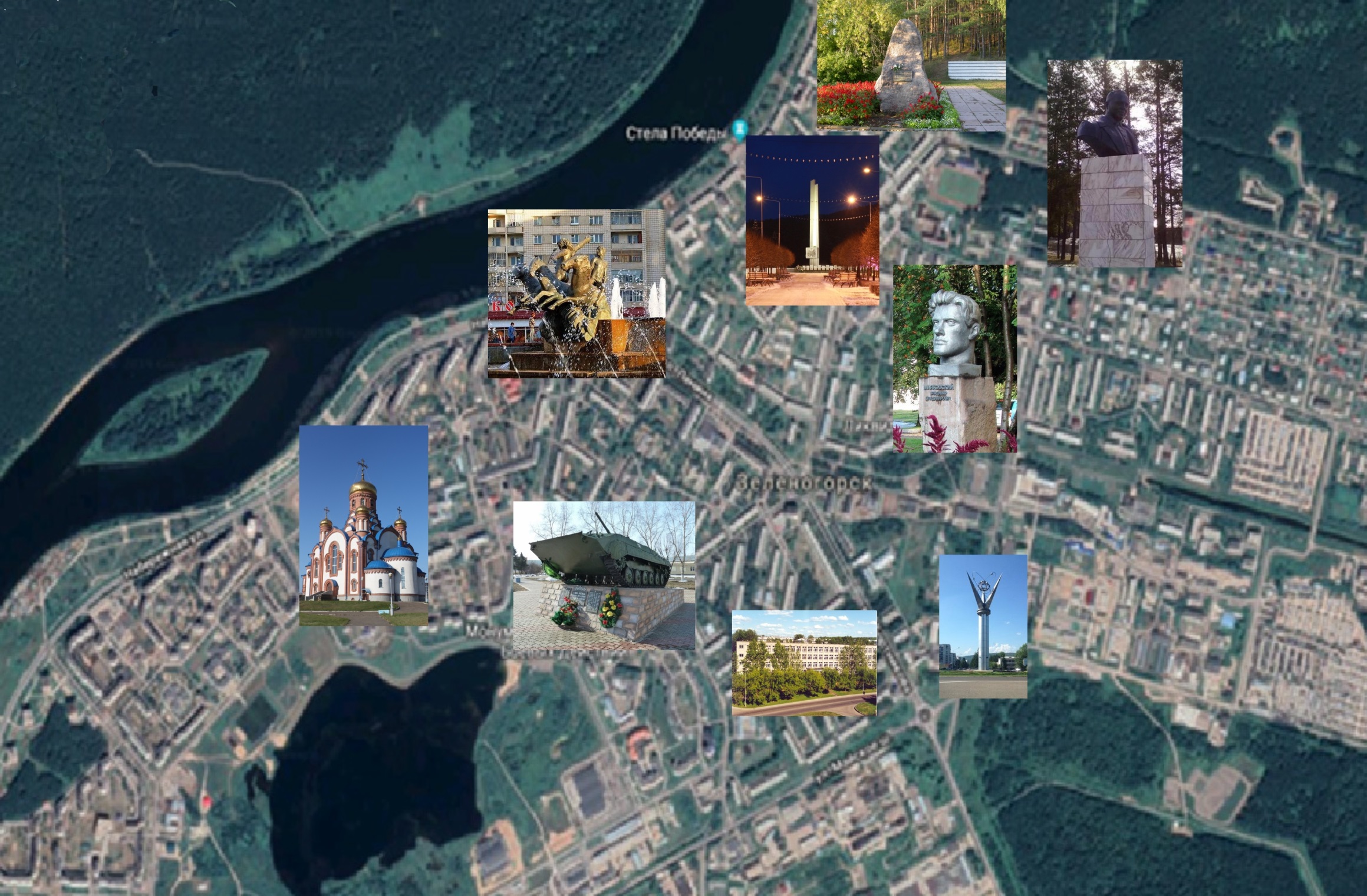 Проект разработан и реализуется
МБОУ «СОШ № 172»
Проект разработан и реализуется  МБОУ «СОШ № 172»
Авторы: 
Гущина Ольга Владимировна, учитель ИЗО
Болунов Сергей Викторович, учитель информатики 
Кондренко Мария Юрьевна,  8 класс 
Савелова Виктория Дмитриевна, 8 класс
Кругликов Максим, 9 класс
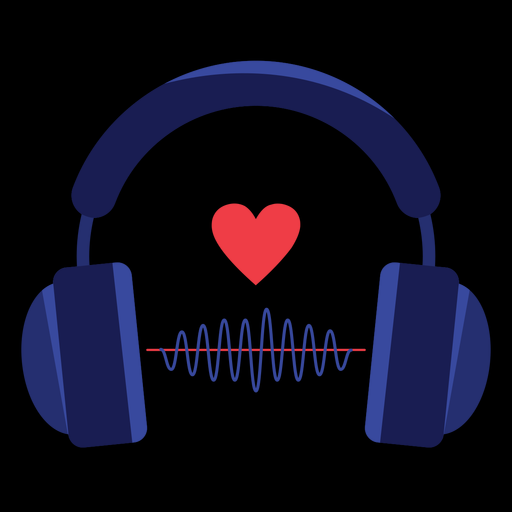 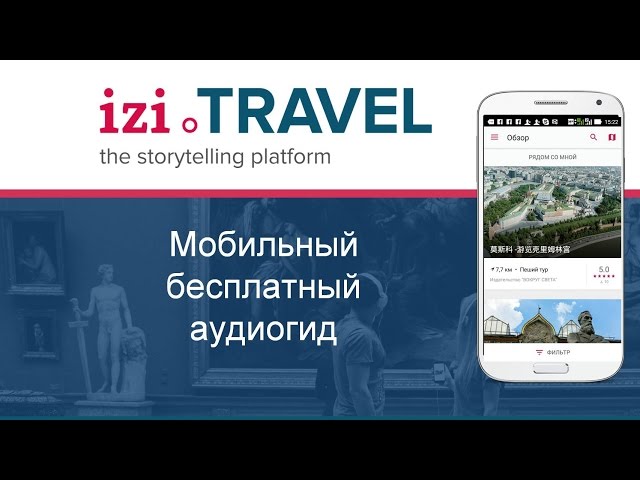 Зеленогорск
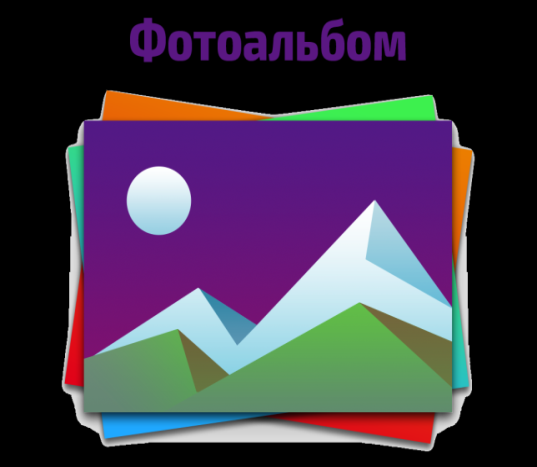 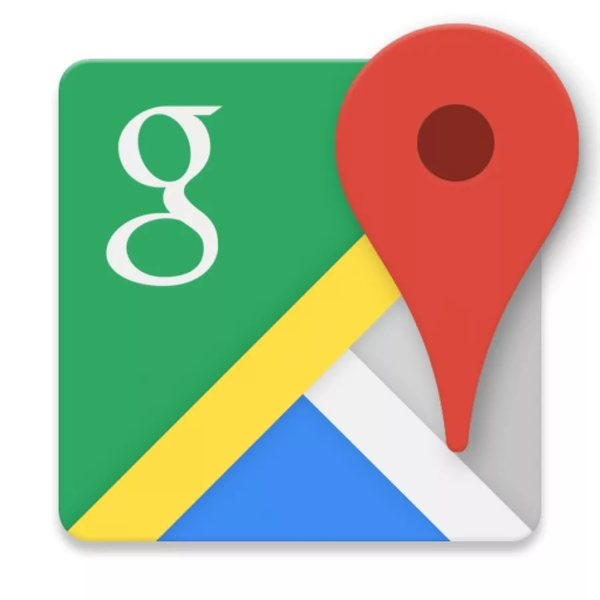 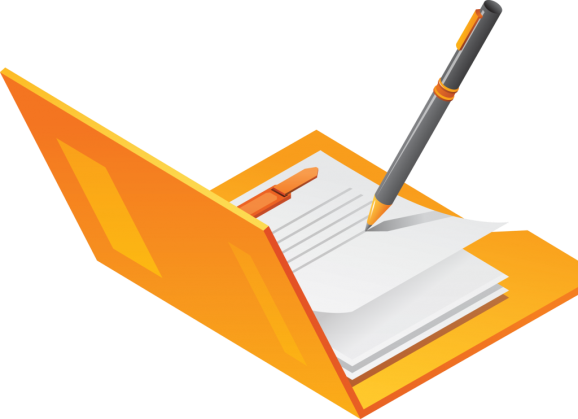 Преимущества музея под открытым небом:
•	интерактивность;
•	доступность в режиме 24/7;
•	малозатратность;
•	активная смысловая среда.
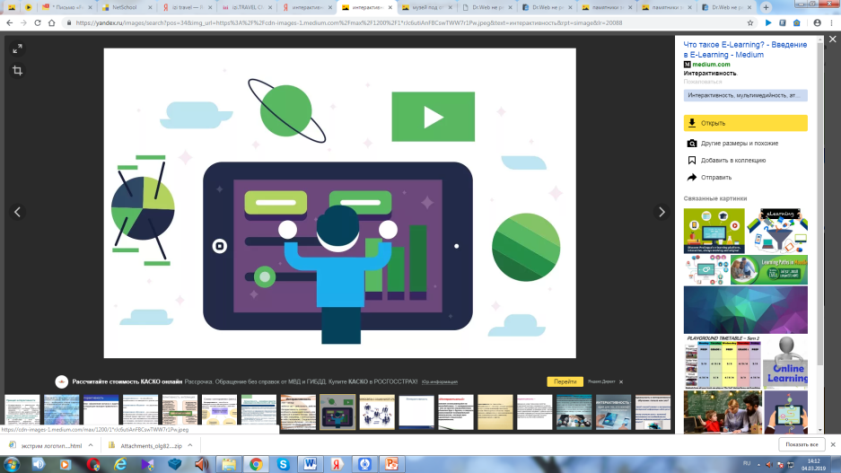 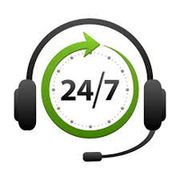 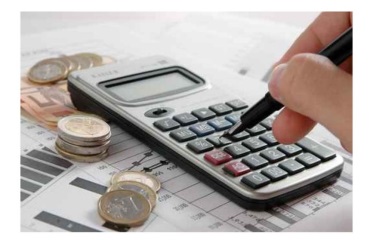 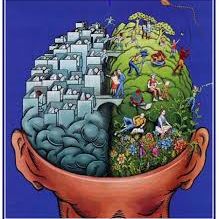 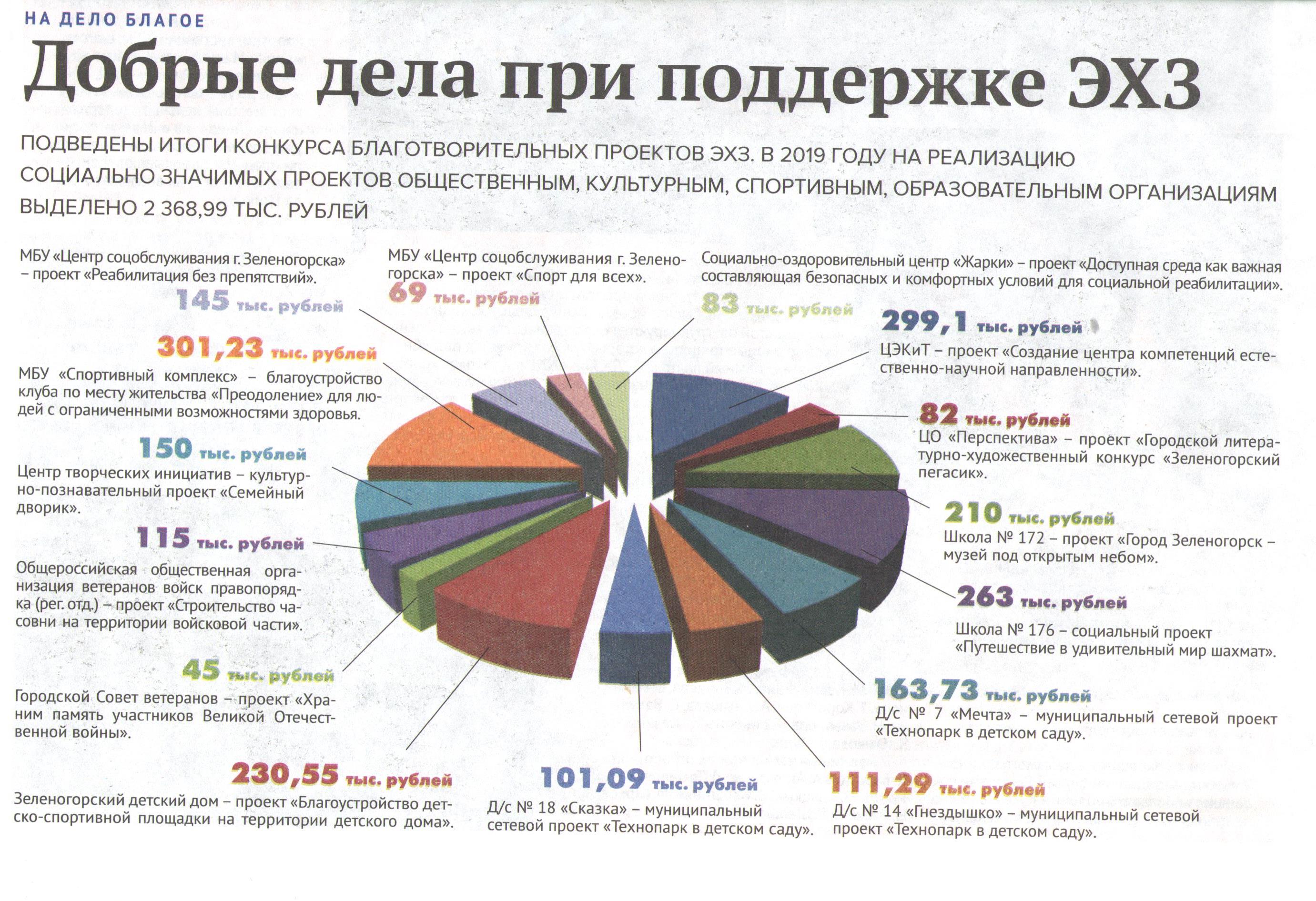 Красноярский экономический форум
проект «Умный город»
Наши партнеры:
Администрация города Зеленогорска.
АО «ПО «Электрохимический завод».
Бюро умных дел и фотоклуб «Позитив» АО «ПО «Электрохимический завод».
Зеленогорское представительство молодёжного отделения Ядерного общества России.
Инициативные жители города.
СМИ города Зеленогорска.
Администрация МБОУ «СОШ №172».
Эскиз информационных табличек
Барельеф молодые энтузиасты
Название объекта
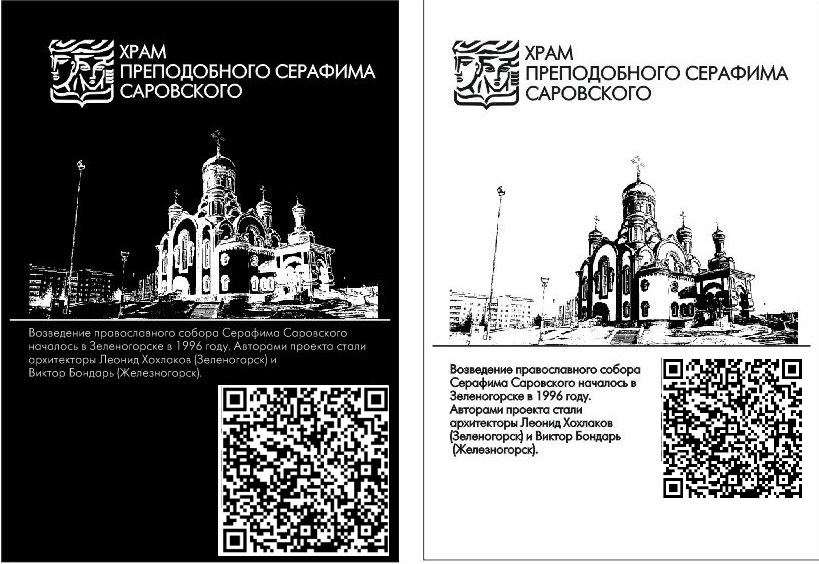 QR-код
Логотипы  школы и спонсоров
Компьютерная модель музея
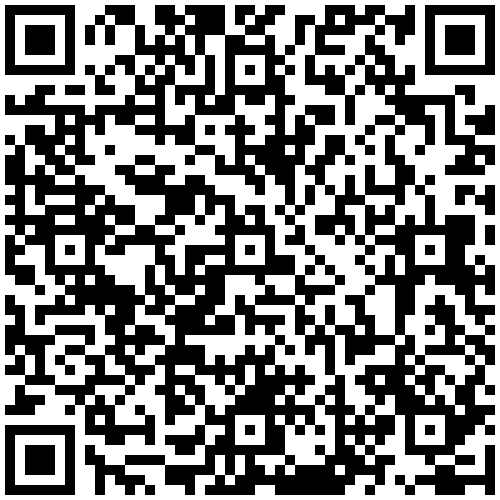 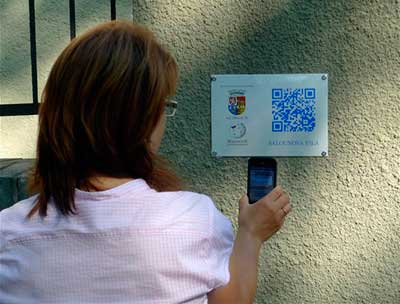 Сервис izi.TRAVEL
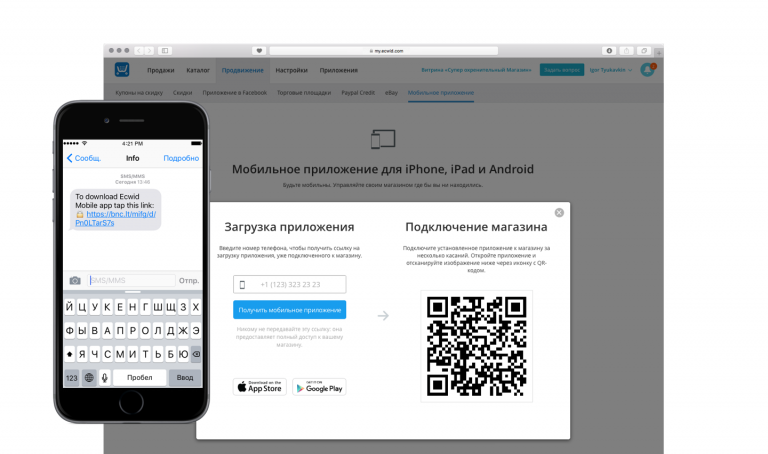 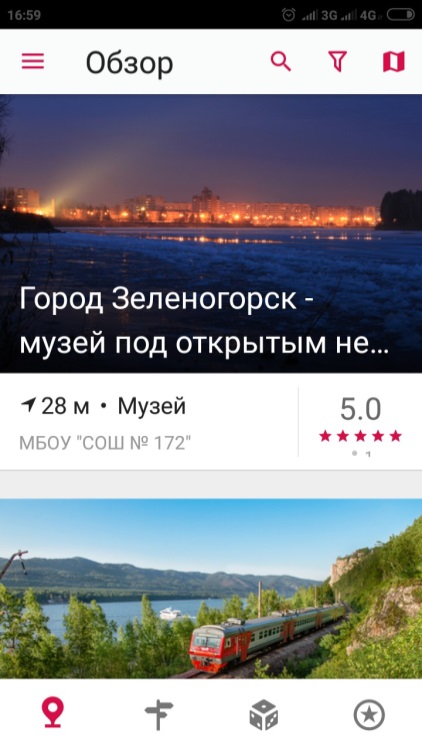 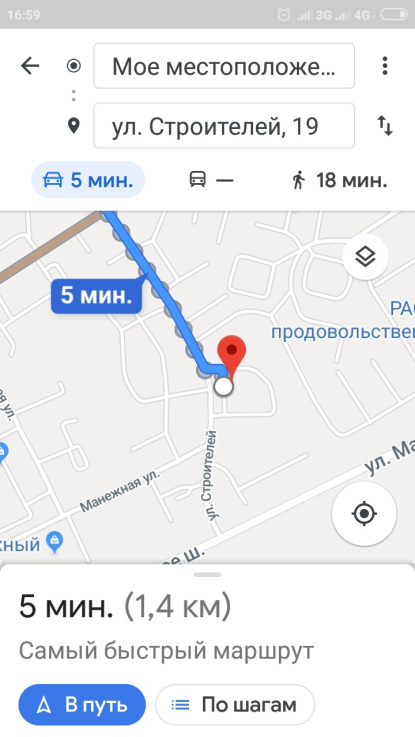 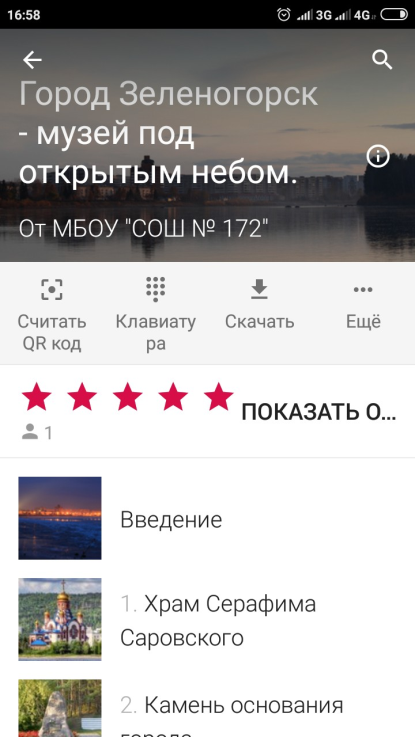 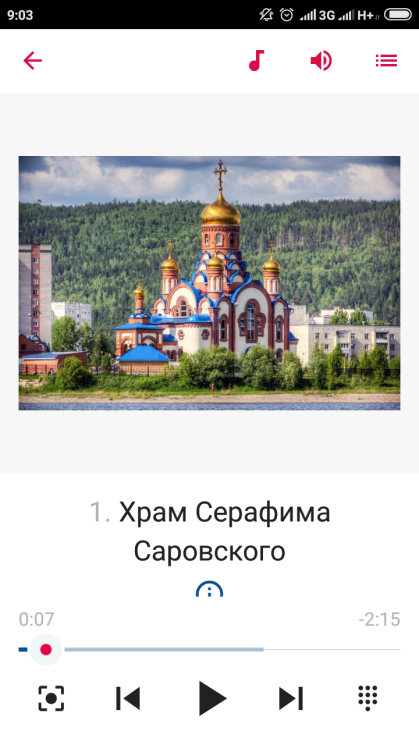 Название музея
Карта
Экспонаты музея
Аудиогид по экспонату
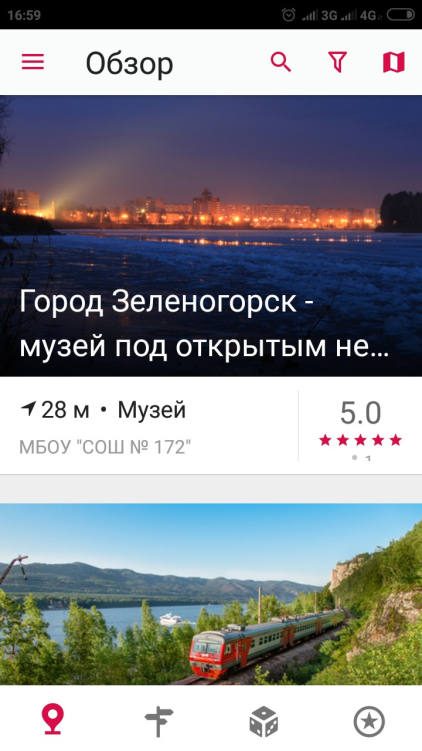 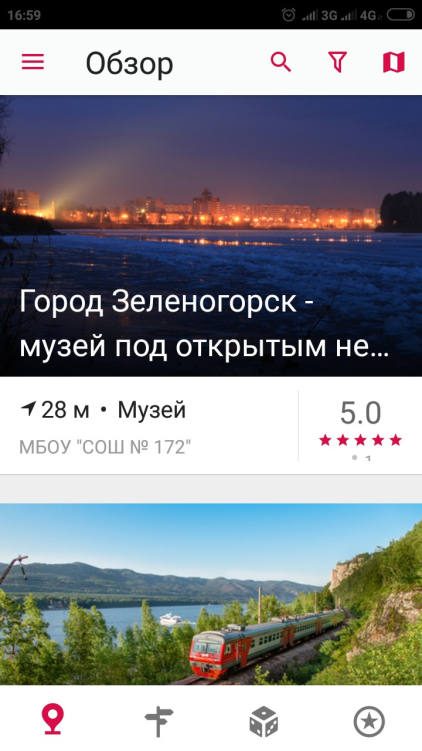 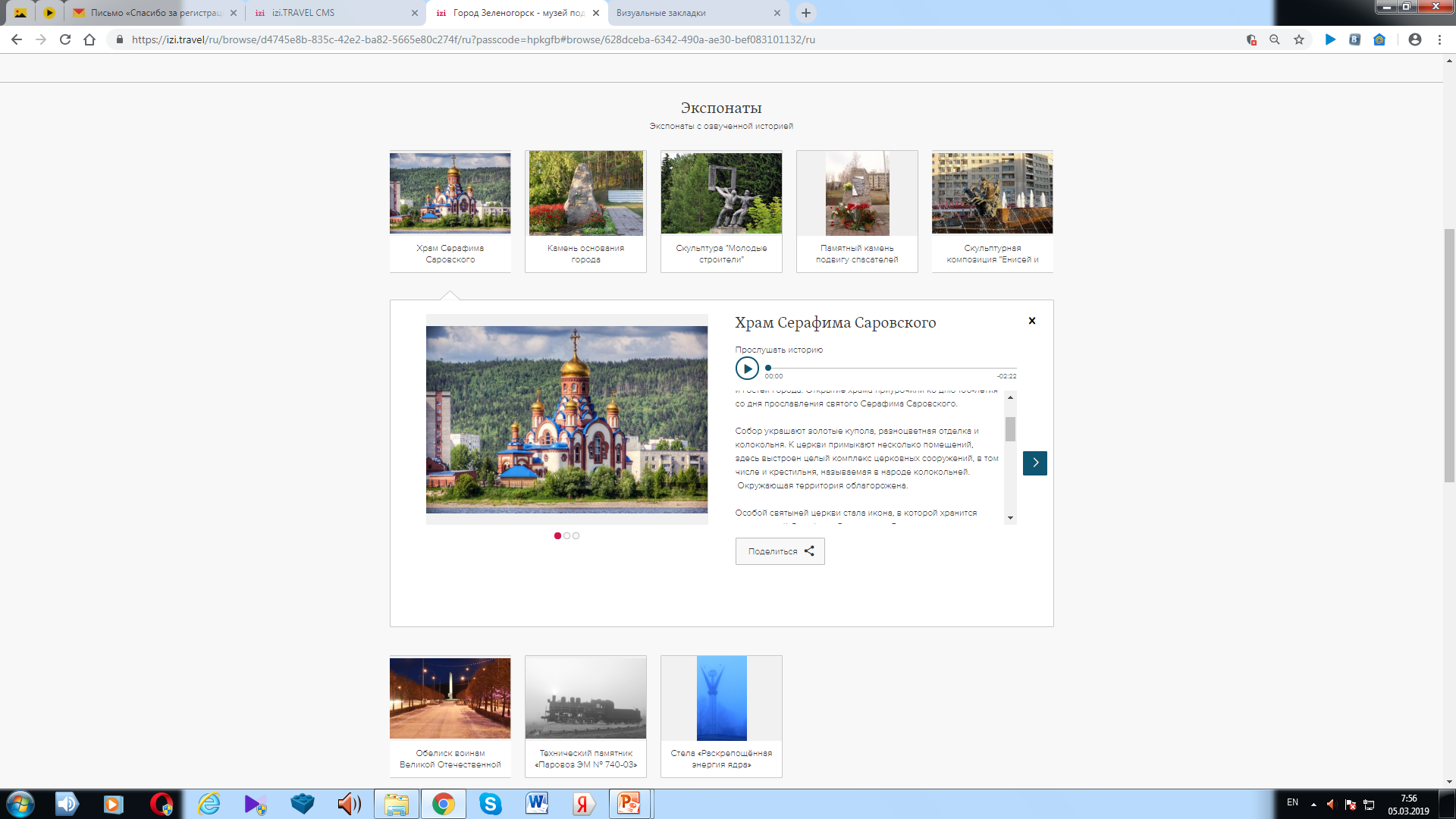 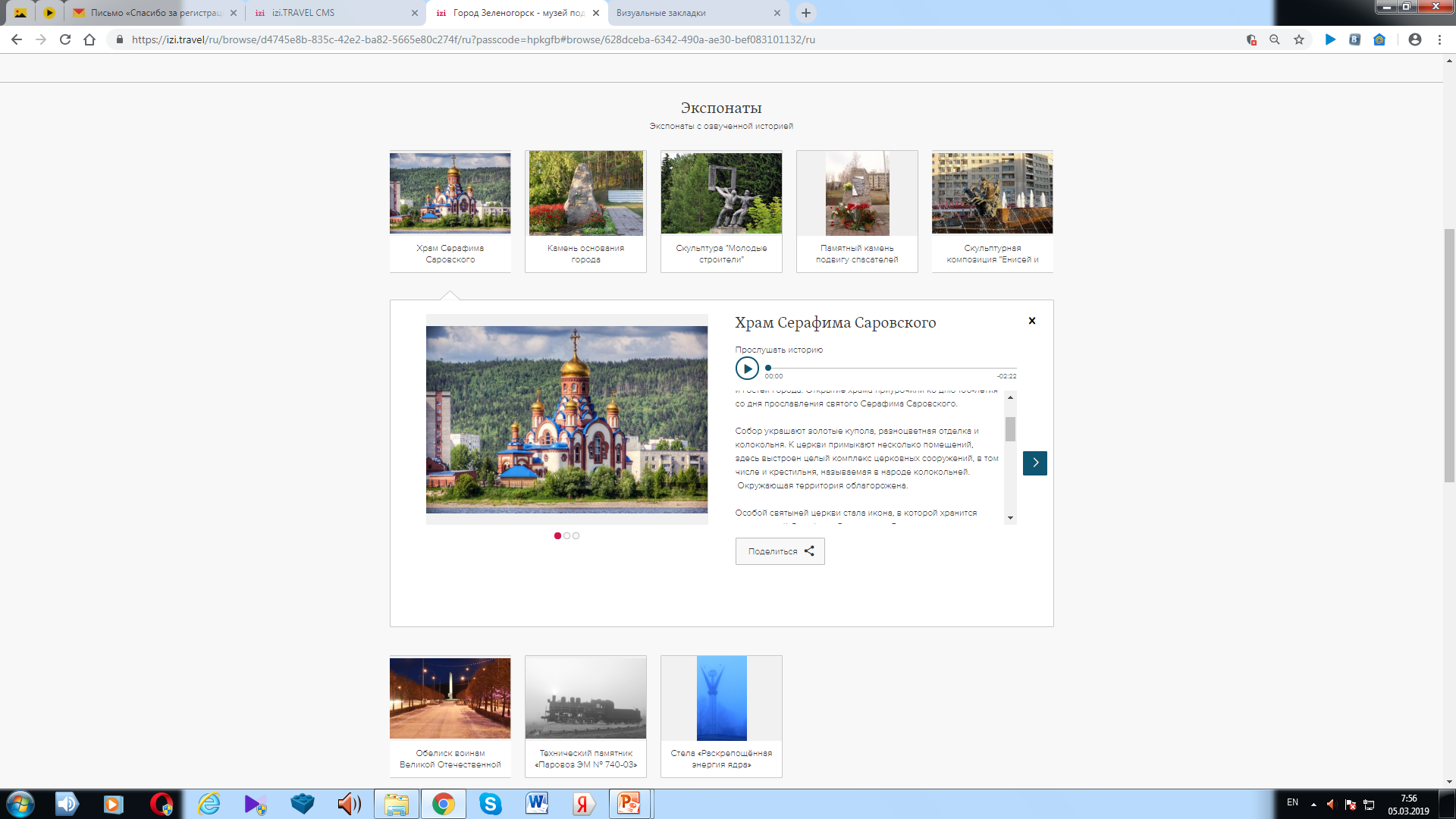 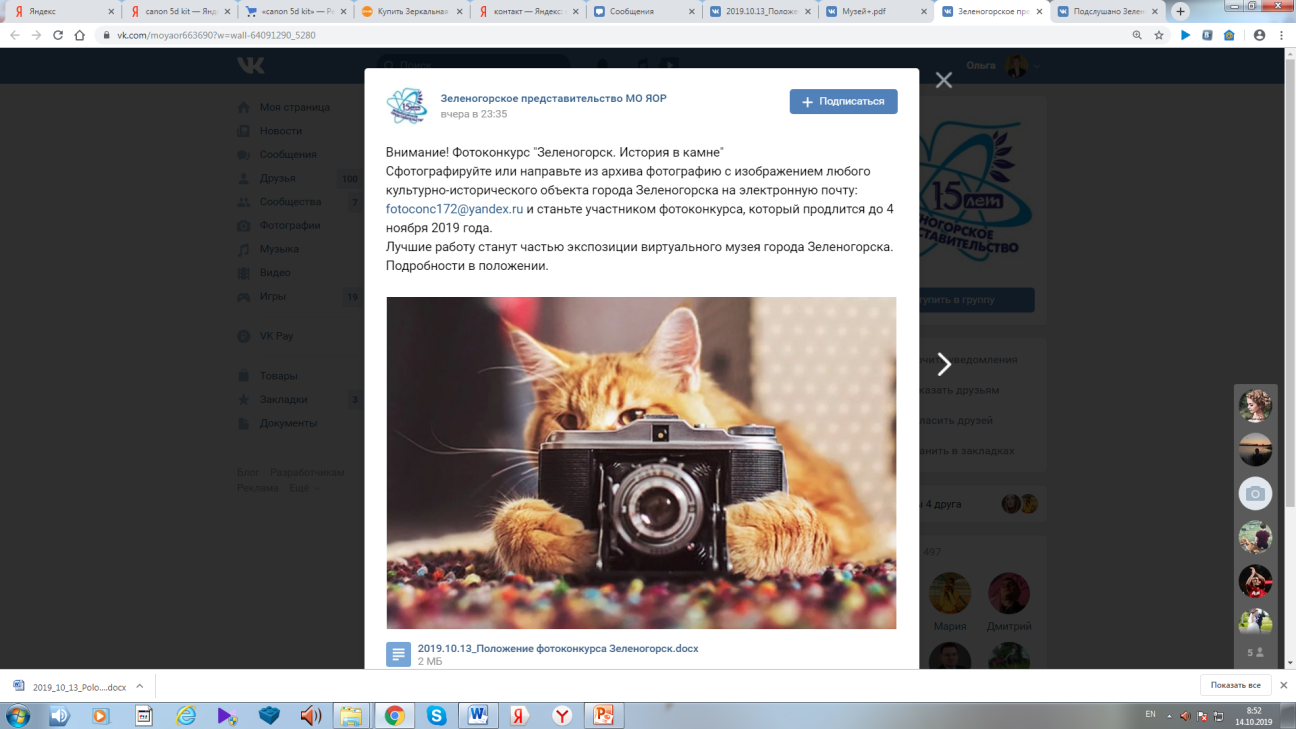 Фотоконкурс«Зеленогорск культурный»
Отправь на  fotoconc172@yandex.ru свои фотографии с изображением культурно-исторических объектов города Зеленогорска!
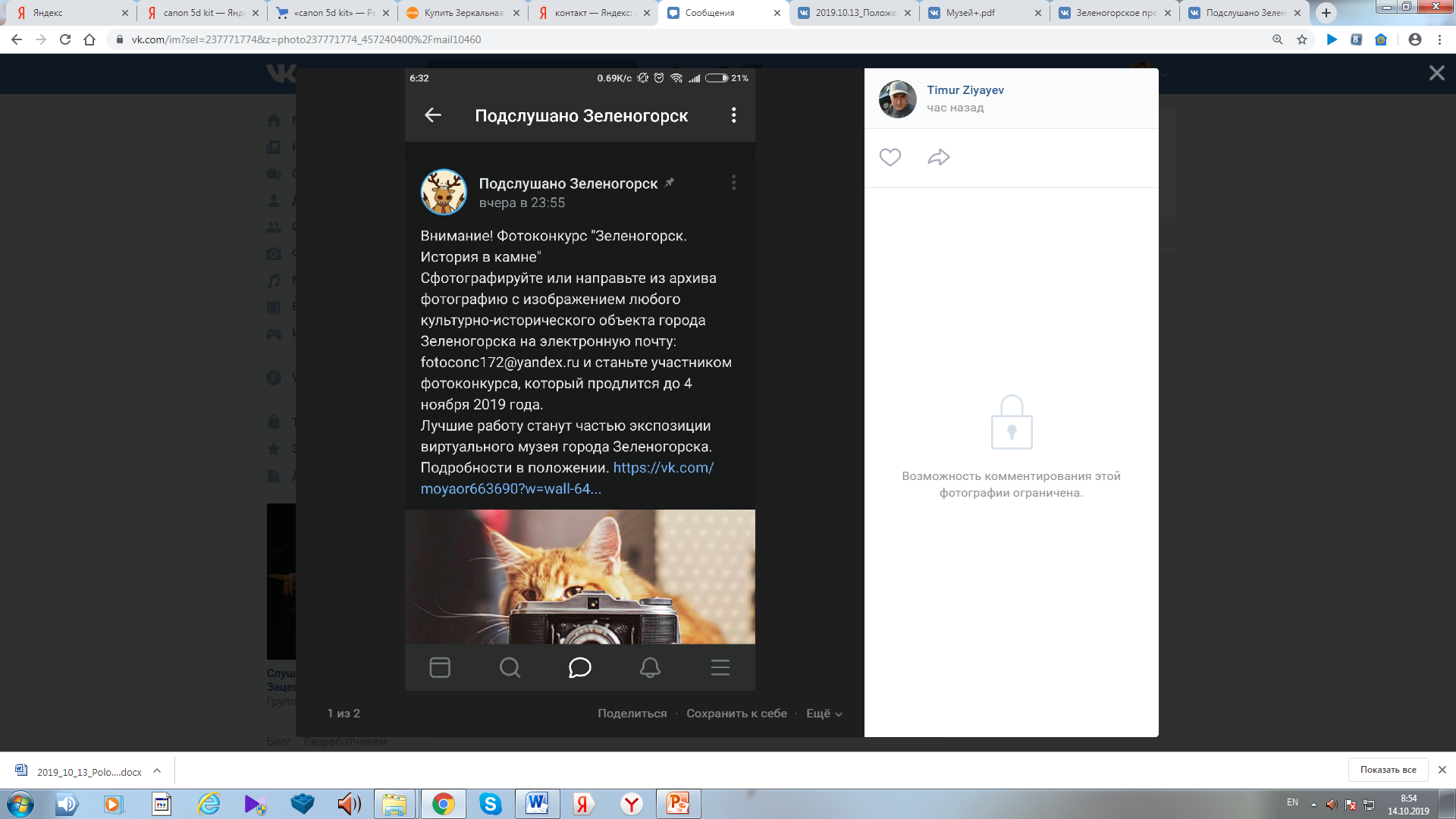 Информация размещена в газете
 «Импульс» и телерадиокомпании ТВиН
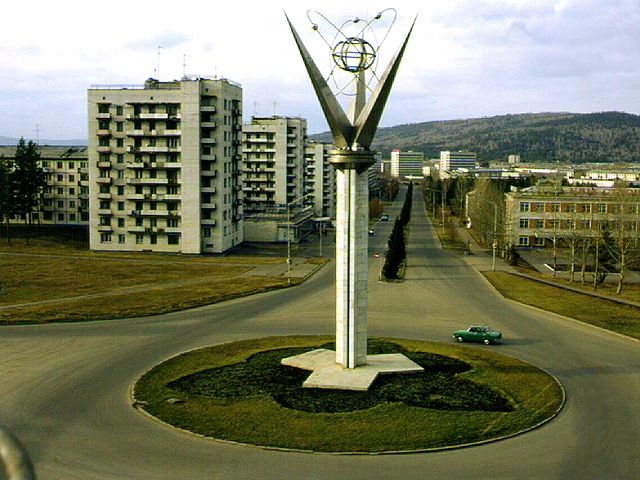 «Зеленогорск - музей под открытым небом» в рамках городской программы «Умный город»
«Любовь к своей Родине – это не нечто отвлеченное. 
Это – и любовь к своему городу, к своей местности, памятникам культуры, гордость своей историей, верой»
 Д. С. Лихачев
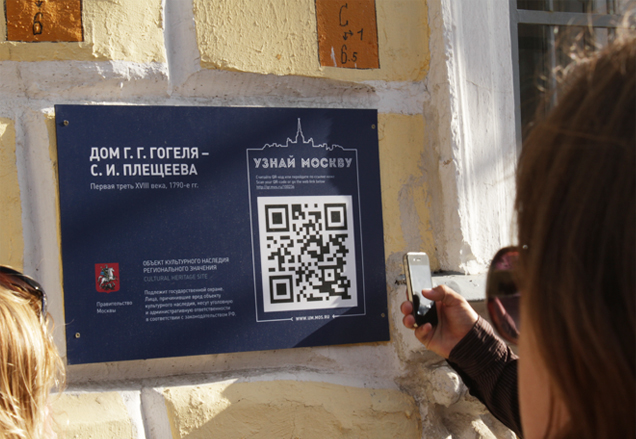 Проект разработан и реализуется  МБОУ «СОШ № 172»
Авторы: 
Гущина Ольга Владимировна, учитель ИЗО
Болунов Сергей Викторович, учитель информатики 
Кондренко Мария Юрьевна,  8 класс 
Савелова Виктория Дмитриевна, 8 класс
Кругликов Максим, 9 класс
Вывод:
Исследовав современные тенденции в области музейного дела, мы создали интерактивный музей «Зеленогорск - музей под открытым небом». 
В ходе работы над музеем, были выполнены следующие этапы:
Проанализированы современные тенденции в области музейного дела.
Исследованы технологии, обеспечивающие оперативный доступ к информации. 
Составлен список, собрана информация по 20 культурно-историческим объектам города.
Разработана информационная модель музея и наполнена мультимедийным контентом.
Наша работа была включена в городской проект «Умный город».
Музей под открытым небом создаст дополнительные условия для повышения культурного уровня горожан и  гостей города, сделает городскую среду более комфортной и интересной.
Ближайшие планы:
Расширение списка экспонатов и утверждение подлинности информации с отделом архитектуры города.
Изготовление реальных табличек с QR-кодом и установка  на экспонатах.
Разработка тематических маршрутов и сценариев квестов.
Запуск музея в пилотном режиме.
Распространение опыта в российских тематических СМИ.